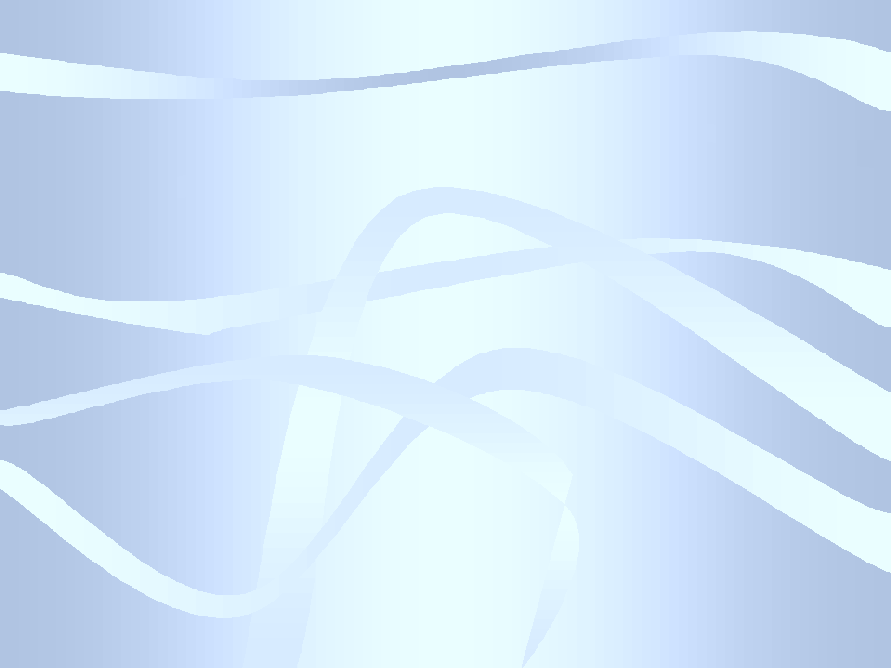 Bevezetés az EU-s rendelkezések és útmutatók világába
COMPU-CONSULT Kft.
Ügyvezető: dr. Darabos Zoltán
+36 30 9448-255
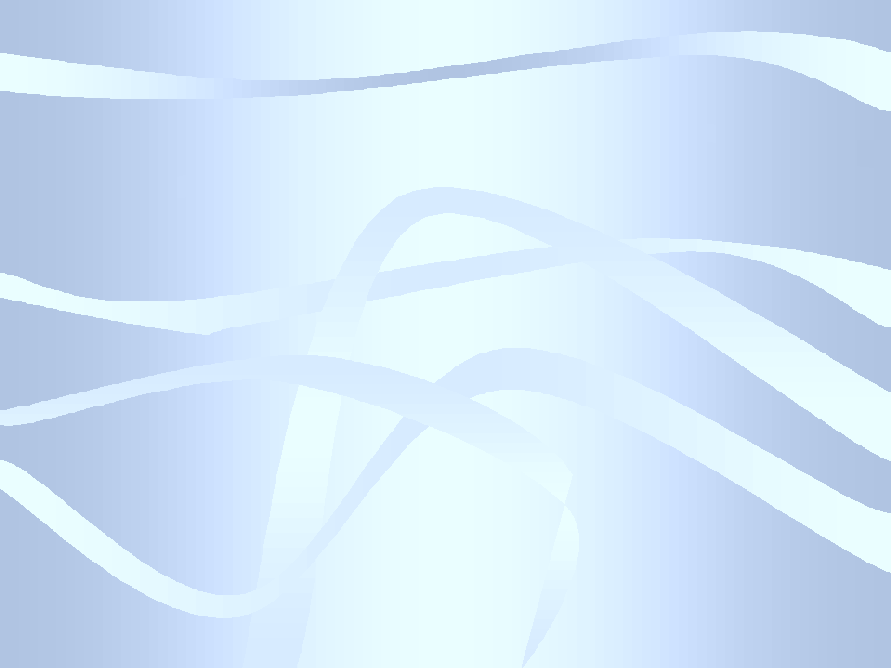 Net semlegesség (nyílt internet) és forgalomszabályozás
2 / 13
COMPU-CONSULT Kft.
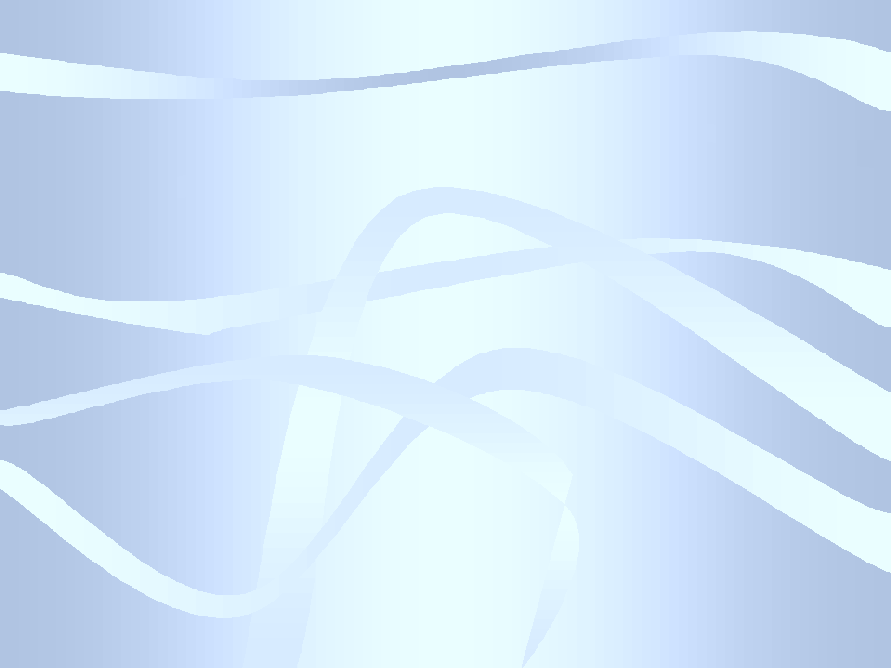 EU-s rendelkezések és útmutatók
REGULATION (EU) 2015/2120 OF THE EUROPEAN PARLIAMENT AND OF THE COUNCIL of 25 November 2015
„laying down measures concerning open internet access…”

DIRECTIVE 2009/140/EC OF THE EUROPEAN PARLIAMENT AND OF THE COUNCIL of 25 November 2009 
„common regulatory framework for electronic communications networks and services…”

BEREC BoR (11) 53 A framework for Quality of Service in the scope of Net Neutrality

BEREC BoR (16) 127 BEREC Guidelines on the Implementation by National Regulators of European Net Neutrality Rules

BEREC BoR (17) 178 Net Neutrality Regulatory Assessment Methodology
3 / 13
https://berec.europa.eu/
COMPU-CONSULT Kft.
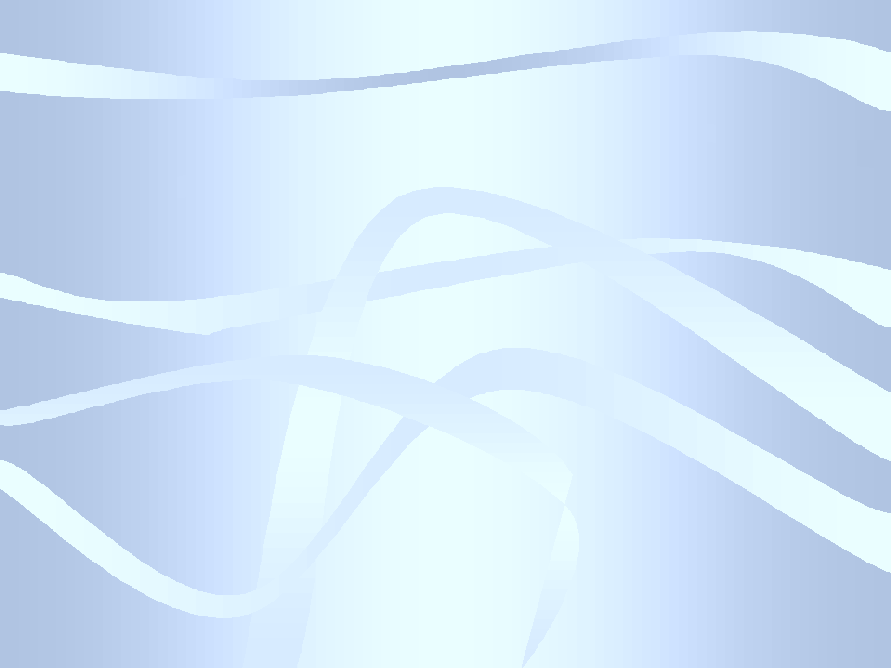 EU-s rendelkezések és útmutatók
AZ EURÓPAI PARLAMENT ÉS A TANÁCS (EU) 2015/2120 RENDELETE 
(2015. november 25.) 
a nyílt internet-hozzáférés megteremtéséhez szükséges intézkedések meghozataláról, …
4 / 13
https://berec.europa.eu/
COMPU-CONSULT Kft.
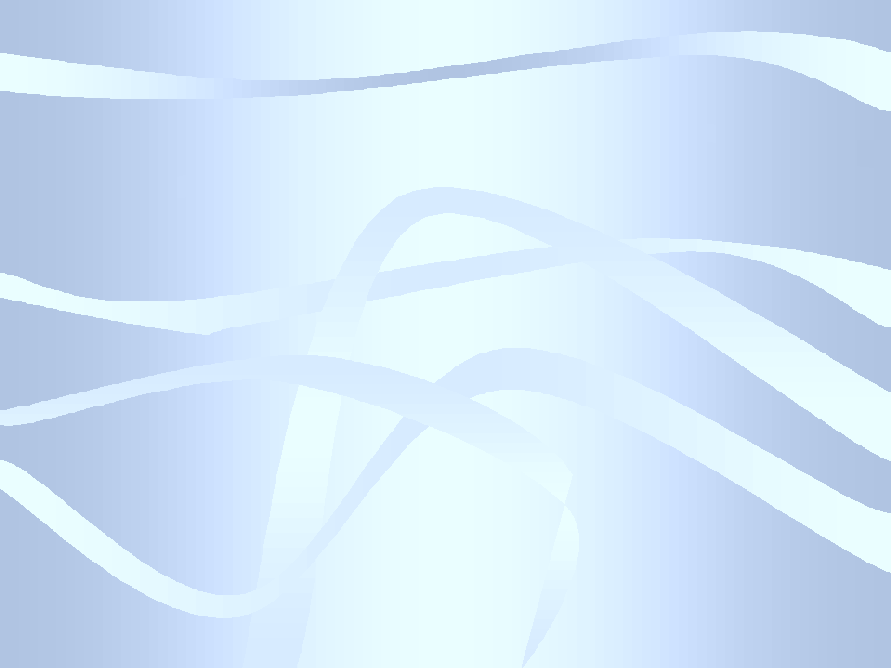 EU 2015/2120 – Net semlegesség
Semlegesség említése 1 helyen, technológiai semlegesség vonatkozásában.
Open internet 11 helyen
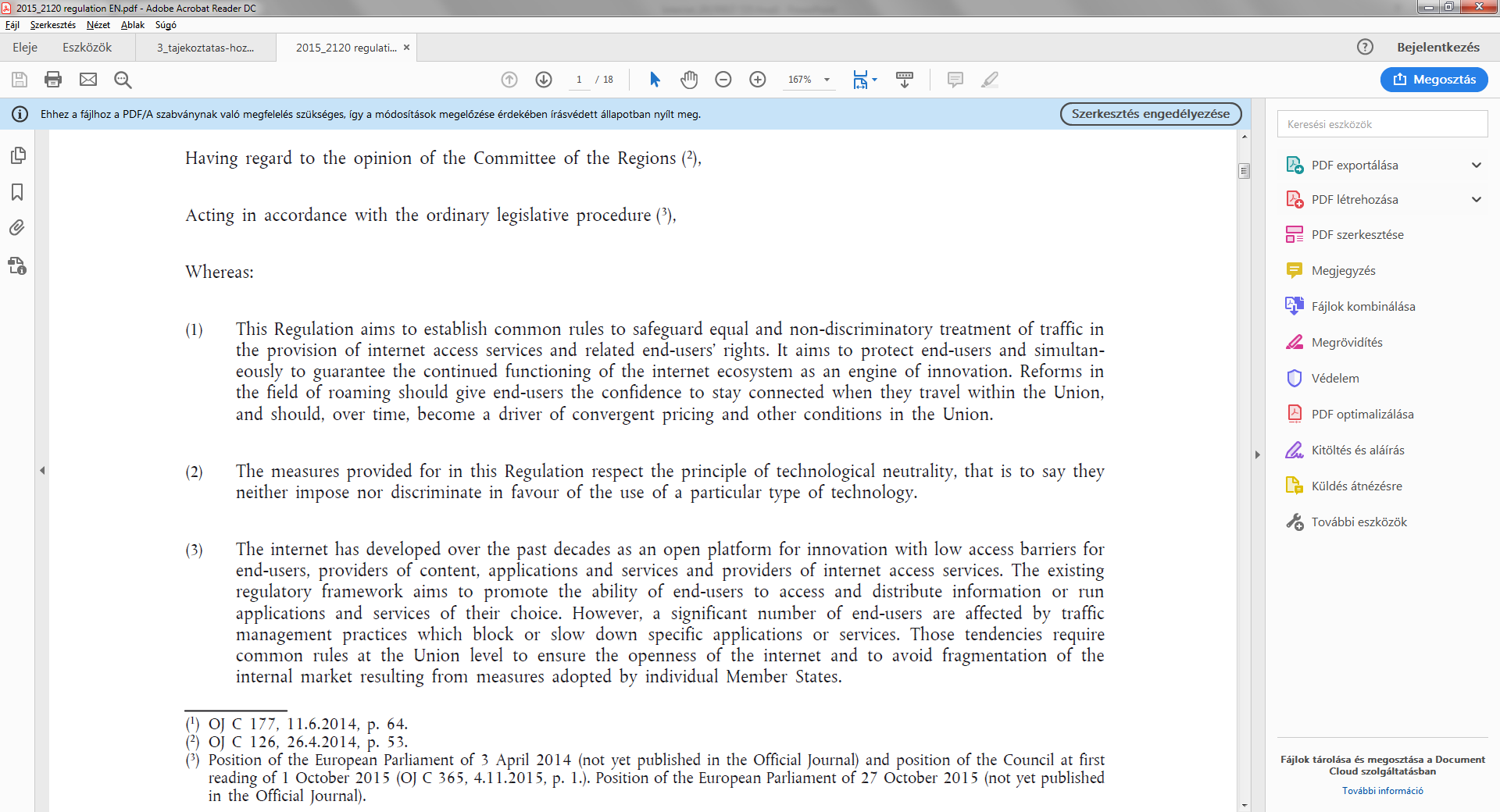 REGULATION (EU) 2015/2120 OF THE EUROPEAN PARLIAMENT AND OF THE COUNCIL of 25 November 2015
5 / 13
COMPU-CONSULT Kft.
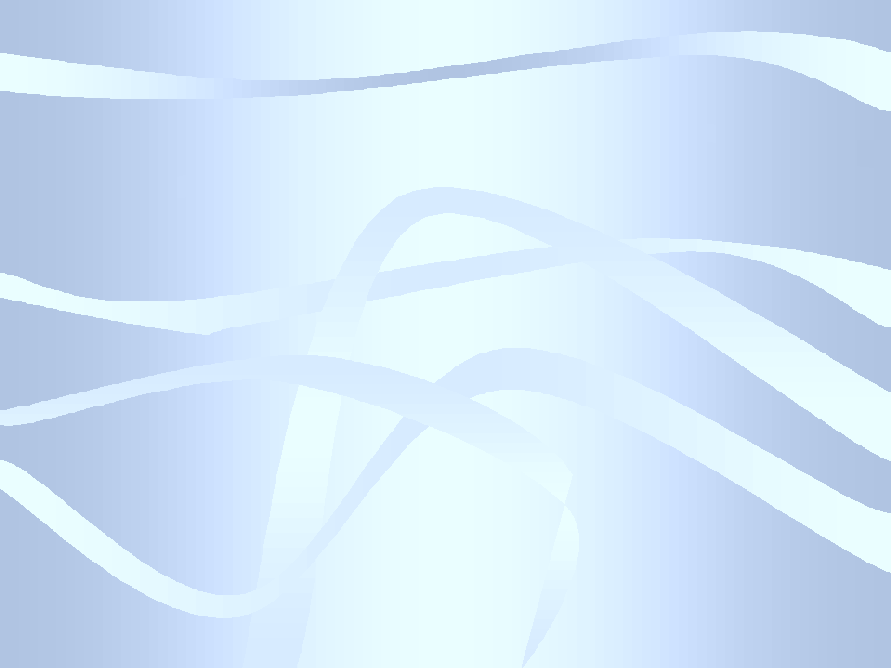 EU 2015/2120 – Net semlegesség
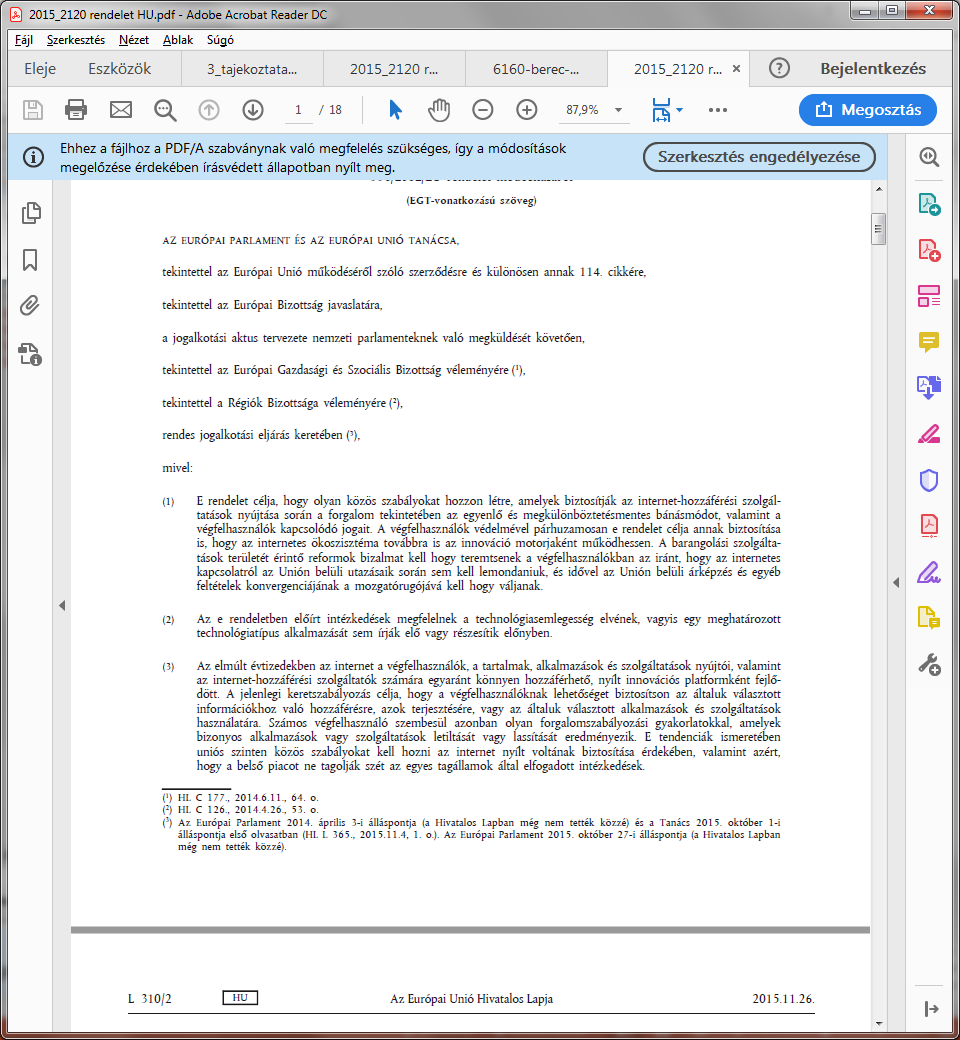 Semlegesség említése 1 helyen, technológiai semlegesség vonatkozásában
REGULATION (EU) 2015/2120 OF THE EUROPEAN PARLIAMENT AND OF THE COUNCIL of 25 November 2015
6 / 13
COMPU-CONSULT Kft.
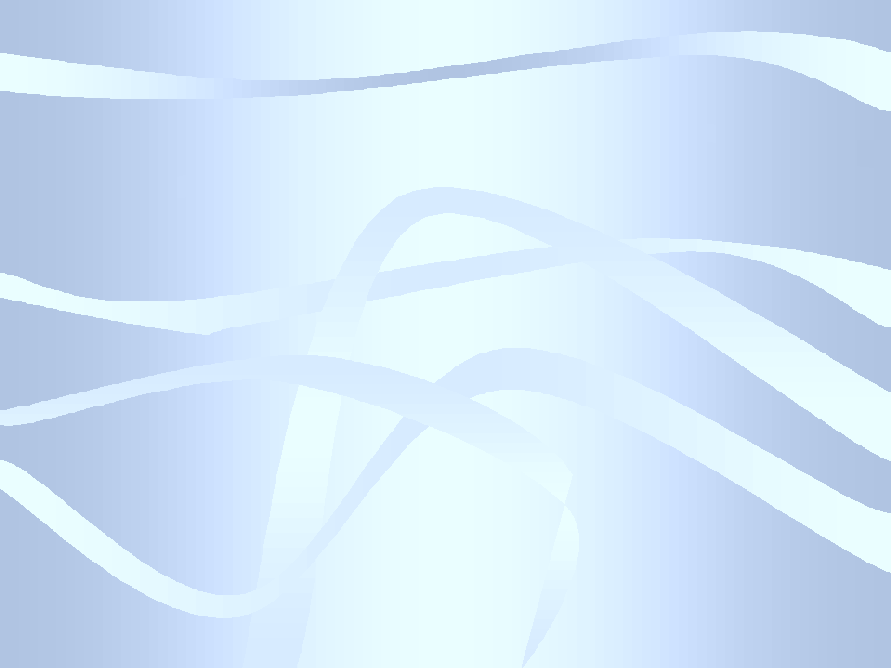 BoR (11) 53 – Net semlegesség
Végfelhasználó képessége, hogy szabadon hozzáférjen és megosszon információt, továbbá tetszőleges alkalmazást és szolgáltatást használjon.
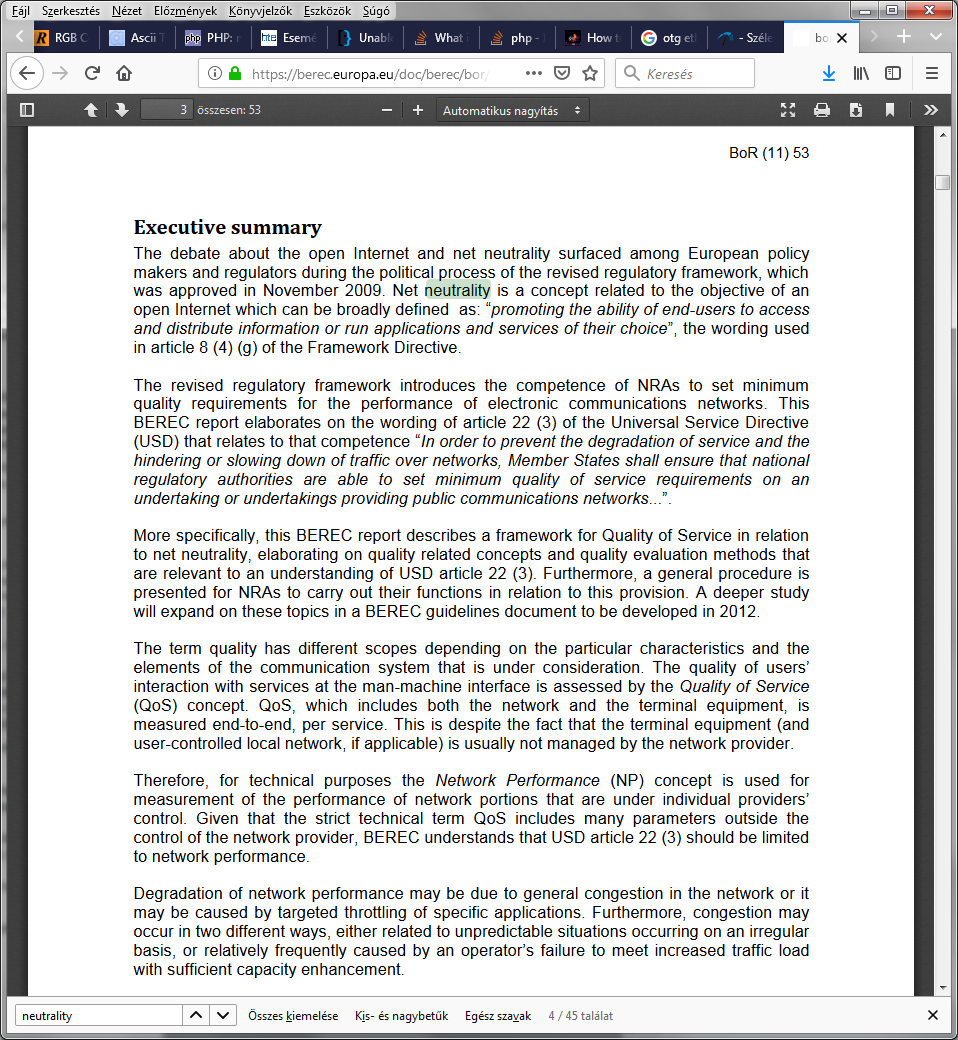 BEREC BoR (11) 53 A framework for Quality of Service in the scope of Net Neutrality
7 / 13
COMPU-CONSULT Kft.
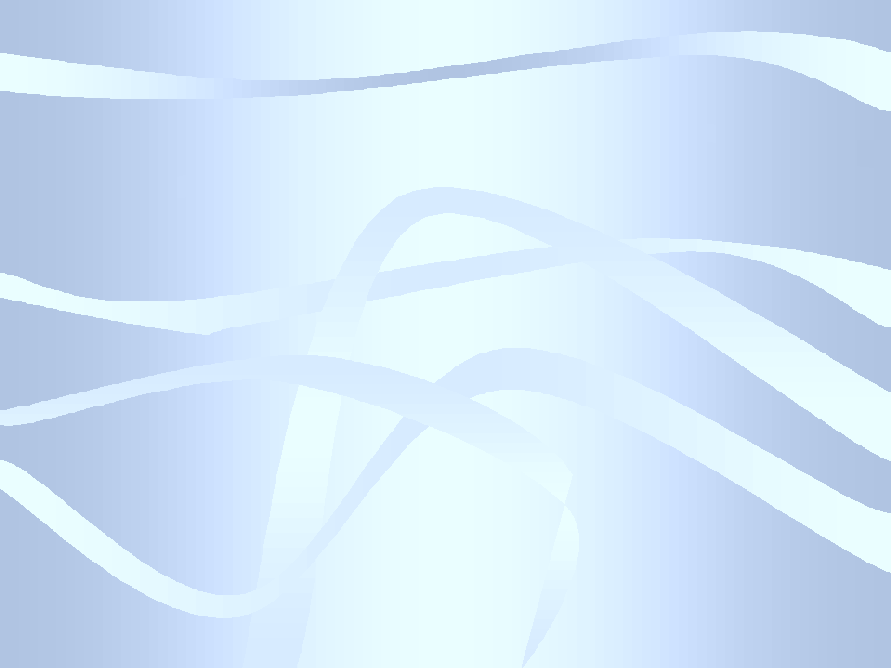 BoR (11) 53 – Net semlegesség
Szigorúan véve
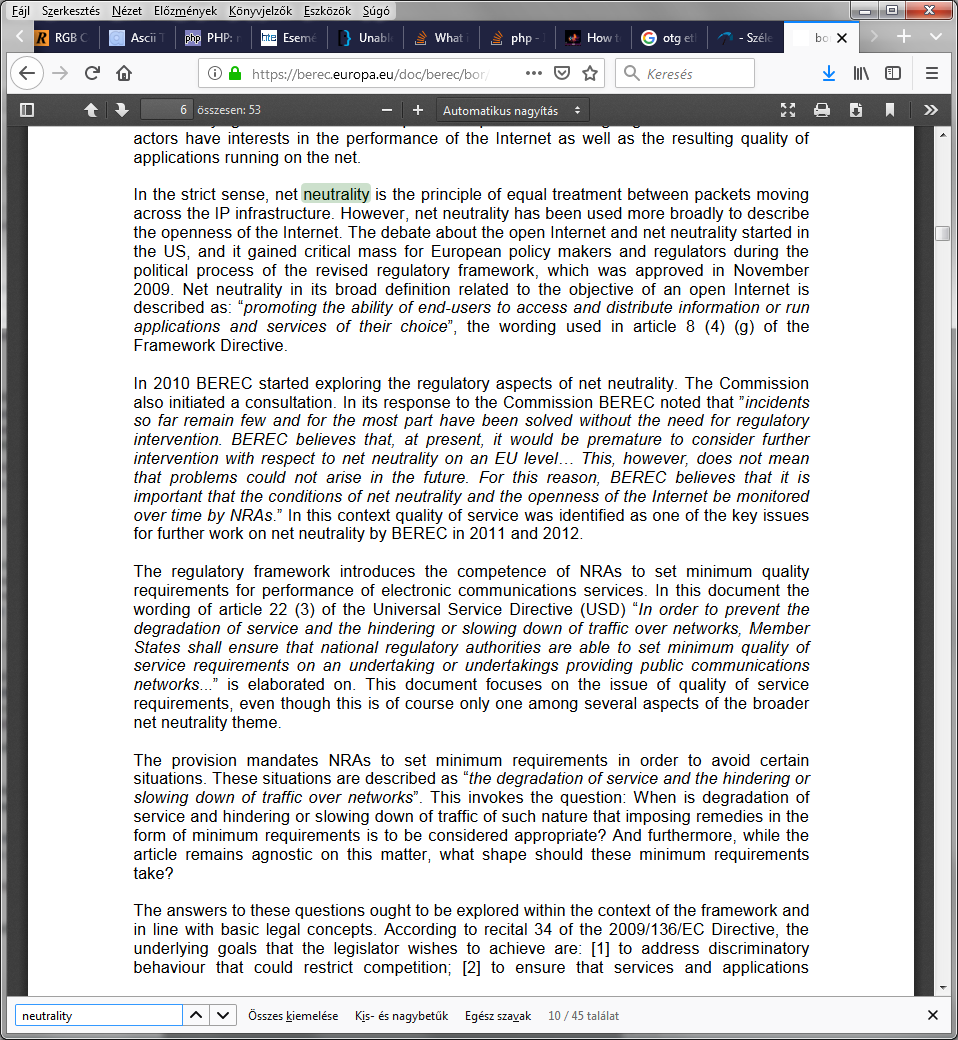 Tágabb értelemben az internet nyitottsága, nyílt internet, lásd előző dia
BEREC BoR (11) 53 A framework for Quality of Service in the scope of Net Neutrality
8 / 13
COMPU-CONSULT Kft.
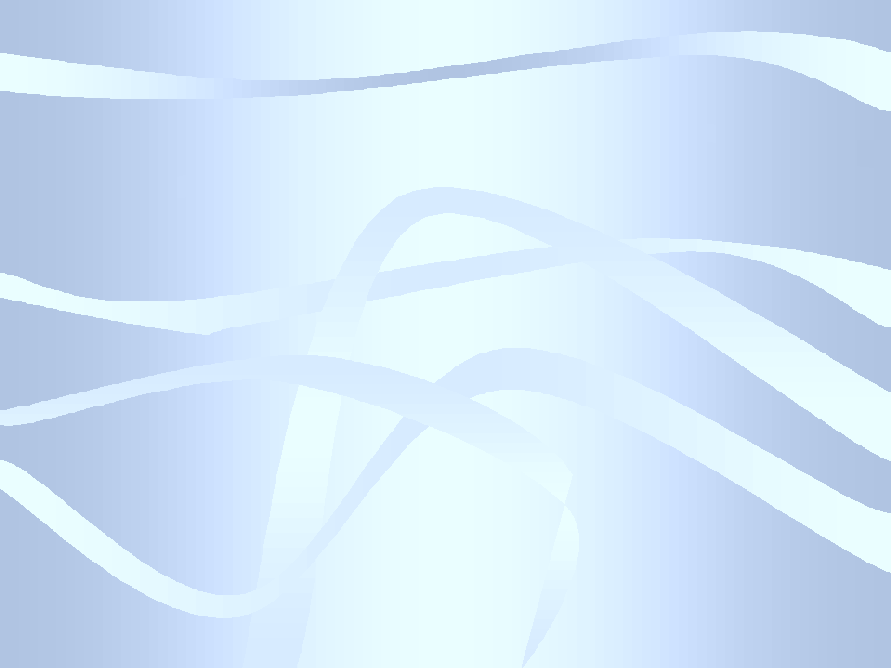 Semlegesség - Wikipedia
FCC – USA NMHH
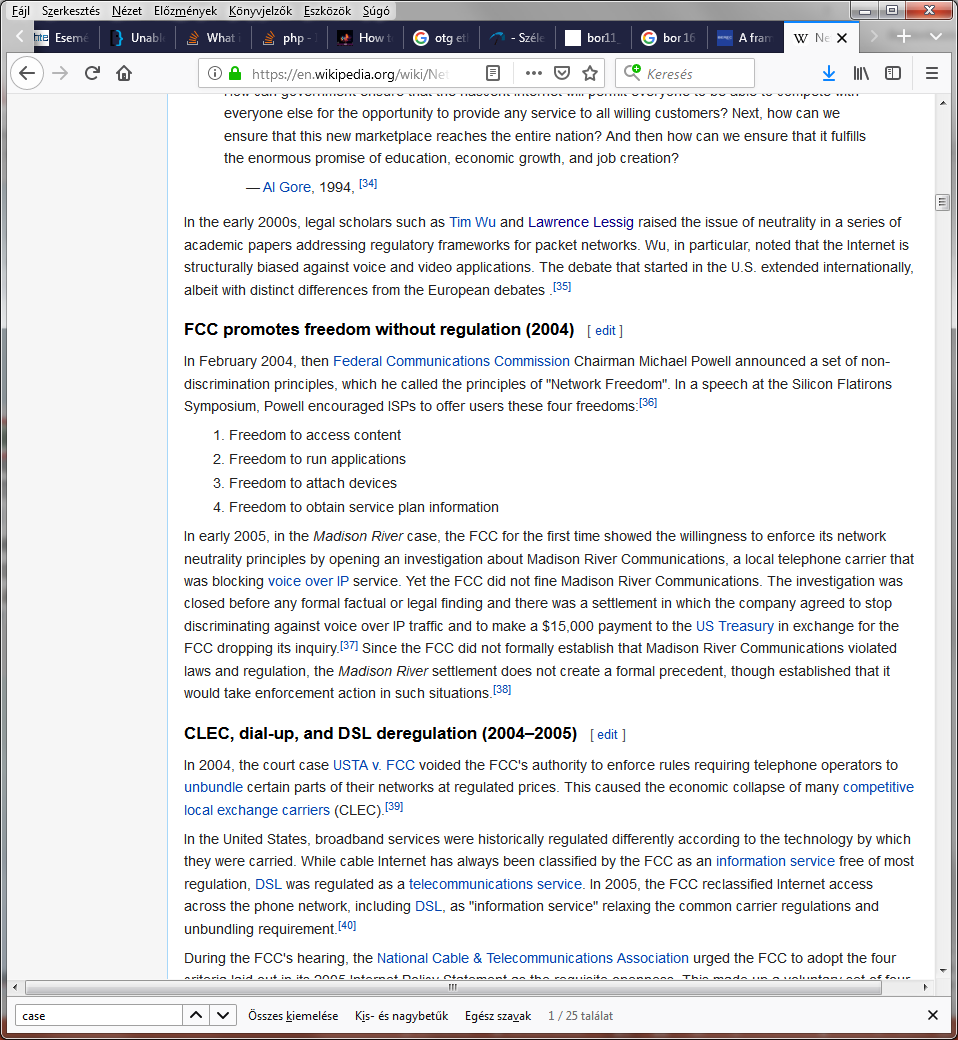 Szabad hozzáférés tartalomhoz, alkalmazás használatához, végberendezéshez és szolgáltatási csomagok leírásához
https://en.wikipedia.org/wiki/Net_neutrality_in_the_United_States
9 / 13
COMPU-CONSULT Kft.
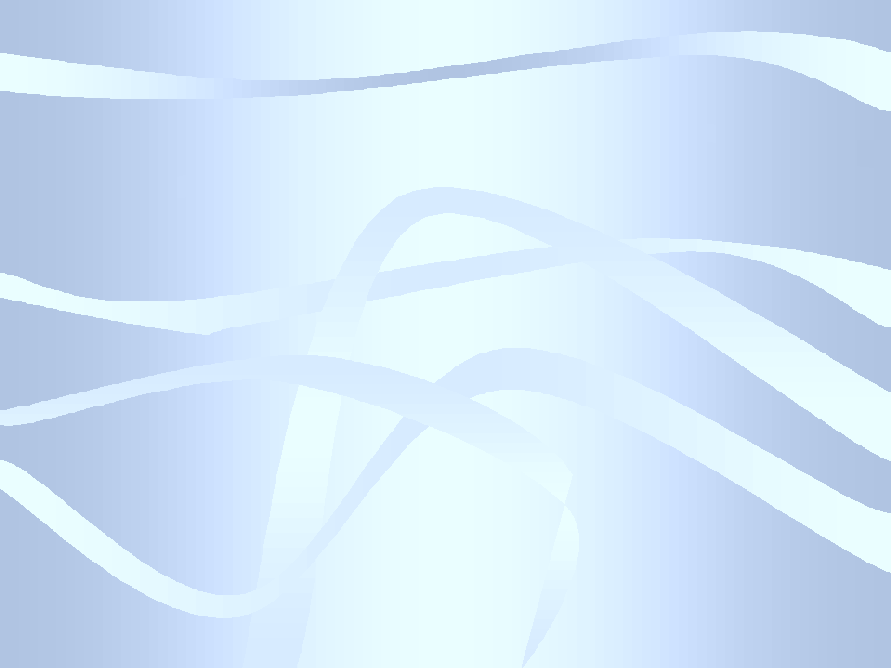 Semlegesség - Wikipedia
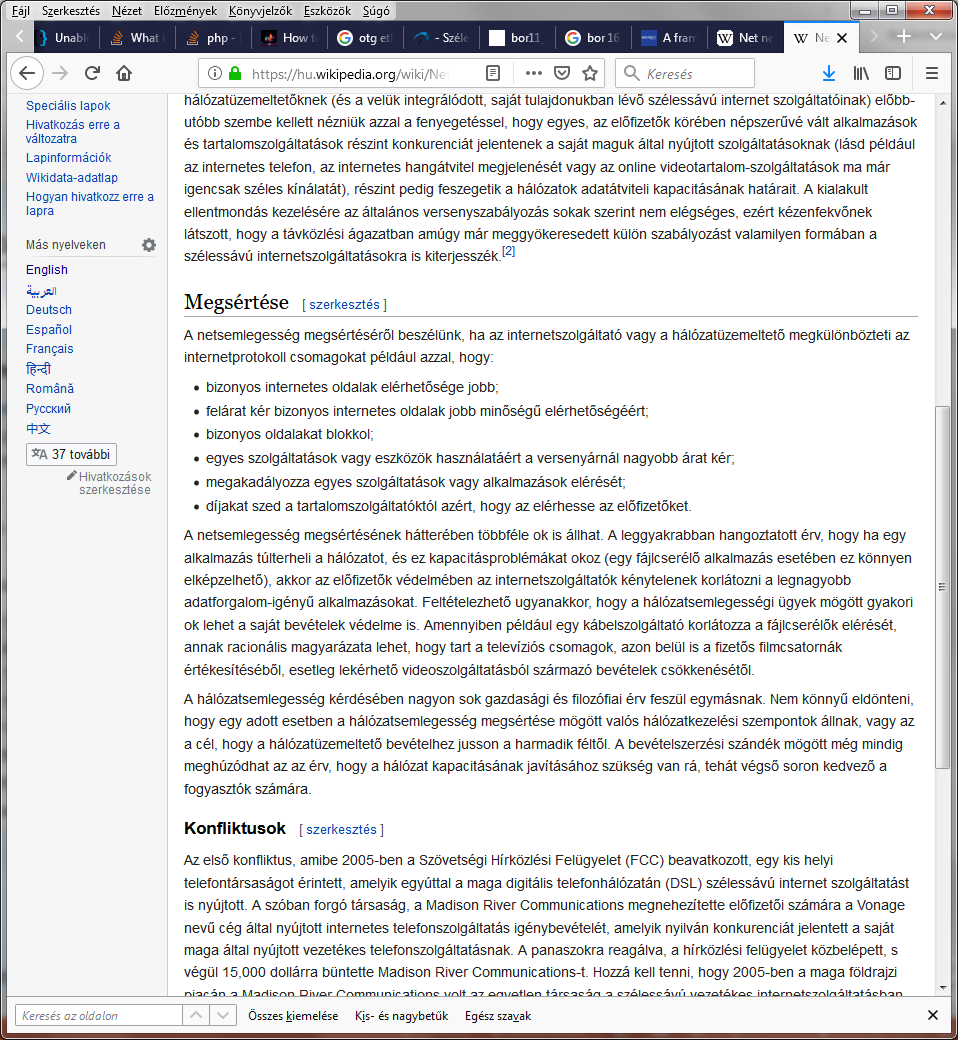 Semlegesség megsértése, például:
Okok, pl.:
10 / 13
COMPU-CONSULT Kft.
https://hu.wikipedia.org/wiki/Netsemlegess%C3%A9g
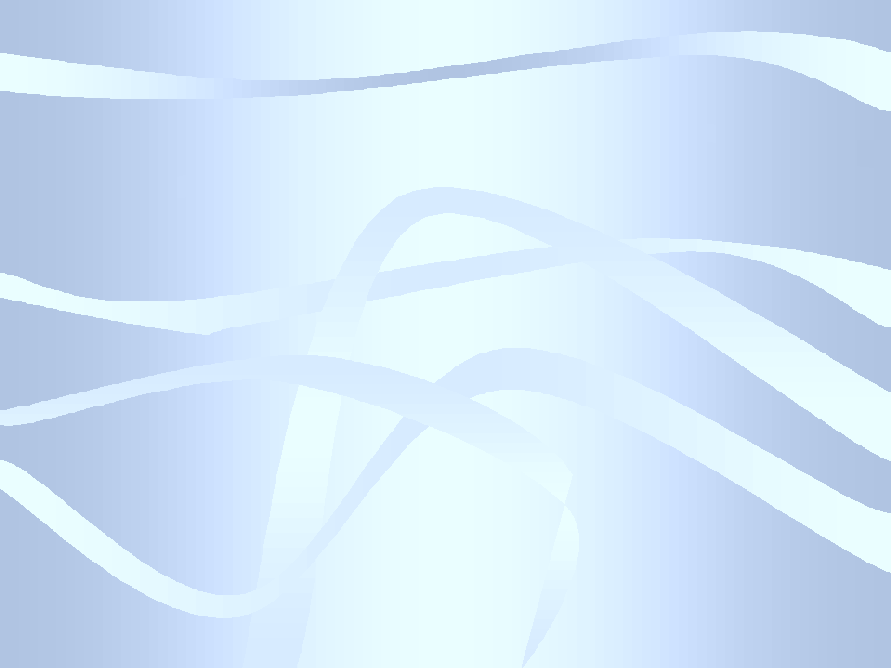 Semlegesség korlátozása 
 
forgalomszabályozás
Semlegesség bizonyítása


Méréssel*
11 / 13
COMPU-CONSULT Kft.
* Lásd számlázási rendszer pontossága
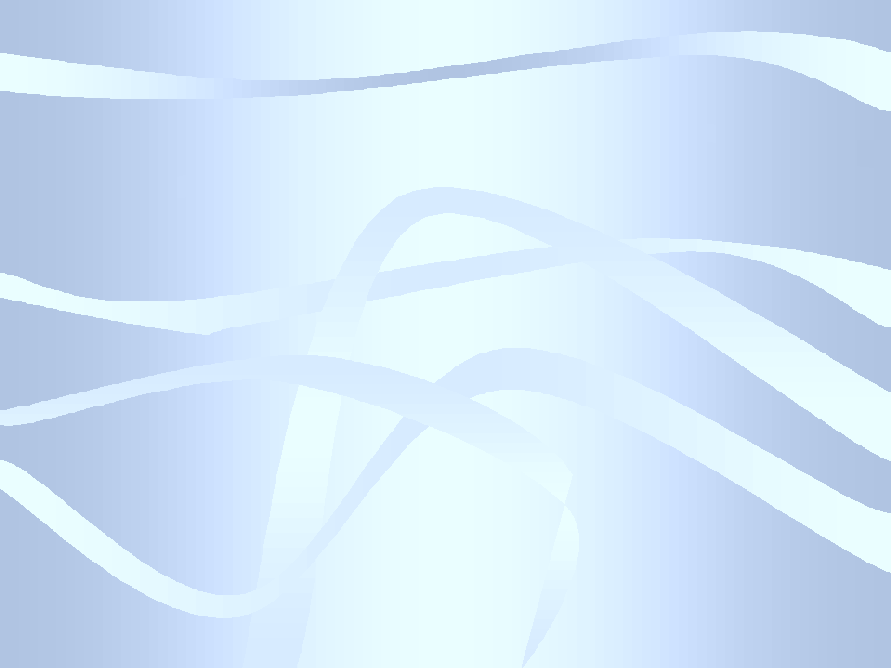 Semlegességi eltérések


Forgalomszabályozási esetek
Kivizsgálás, megszüntetés
Megmagyarázás, ÁSZF közzététel
12 / 13
COMPU-CONSULT Kft.
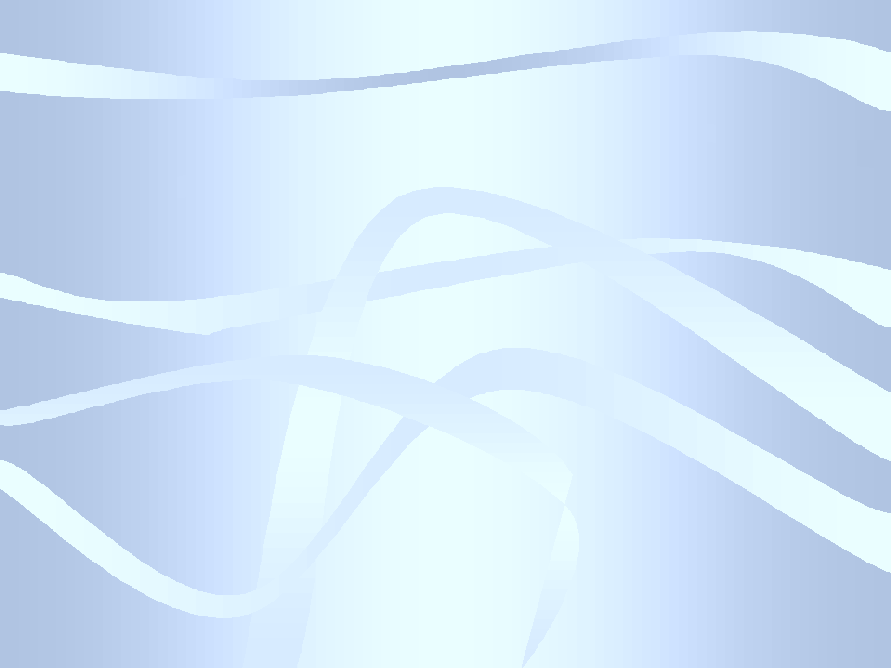 Hogyan mér a hatóság?



Mobil semlegesség mérőrendszere
13 / 13
COMPU-CONSULT Kft.